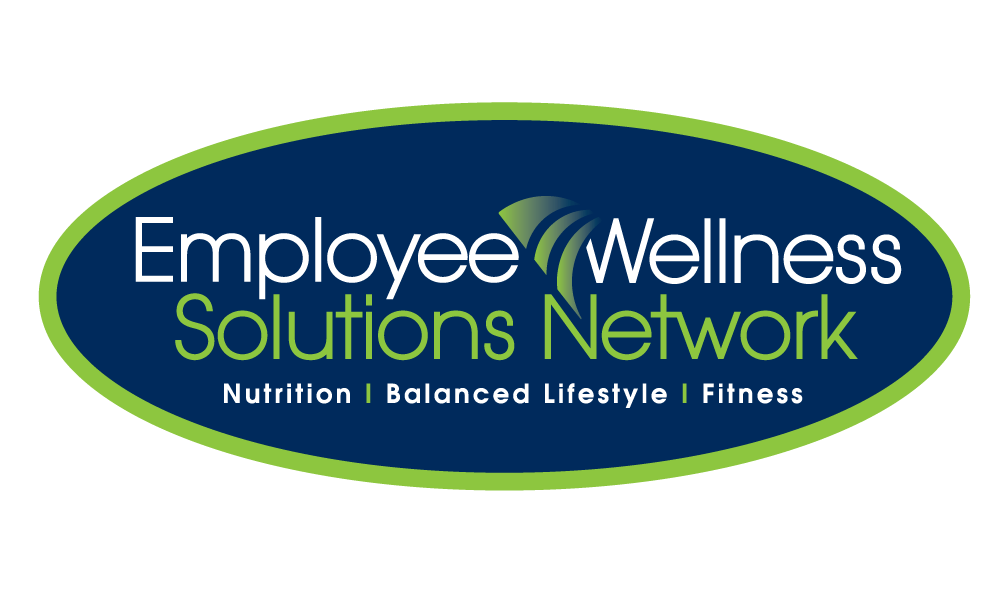 Company logo
employee wellness program
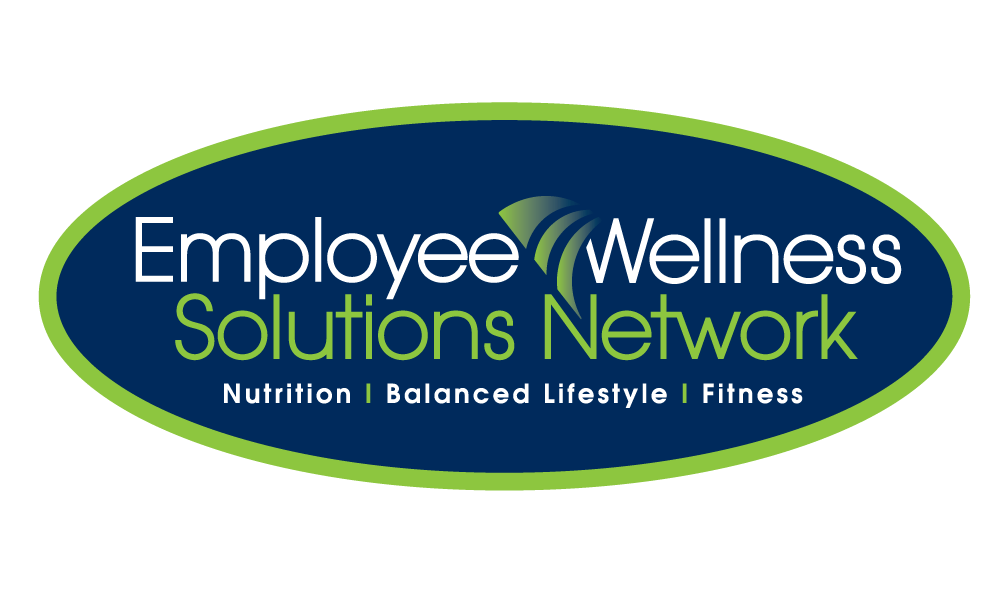 Personal Awareness
Newsletters
Individual challenges
Posters
E-mail campaigns

Engagement
2, 30 Day Challenges

Family Wellness
Kids Wellness Bursary
Family Webinars

Corporate Wellness Strategy Support
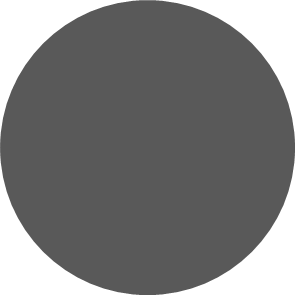 platinum membership
[Speaker Notes: If they are silver or gold, you can copy and paste the symbols in the Membership Presentation 20170815 on the portal]
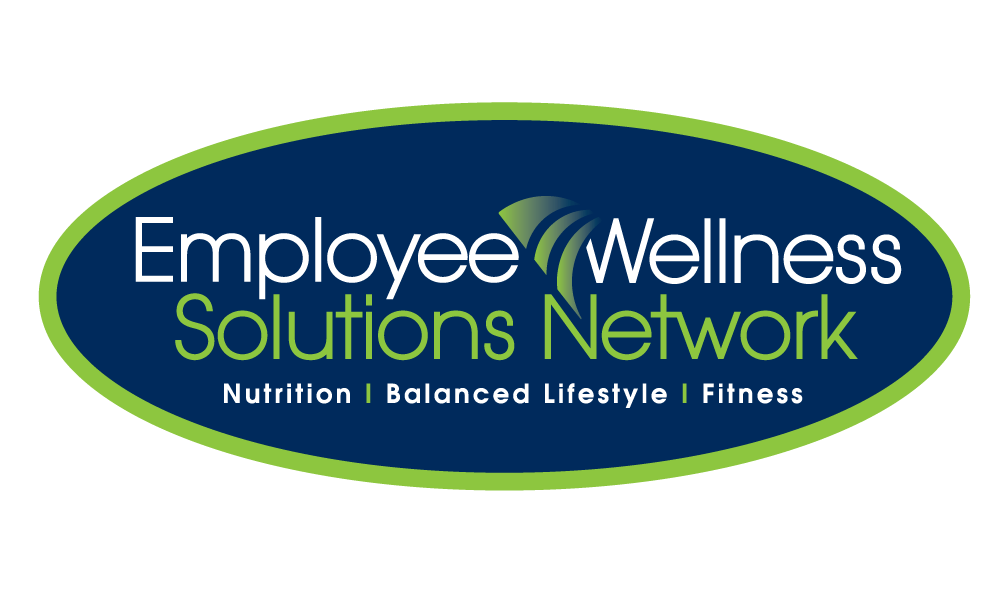 platinum membership january to december
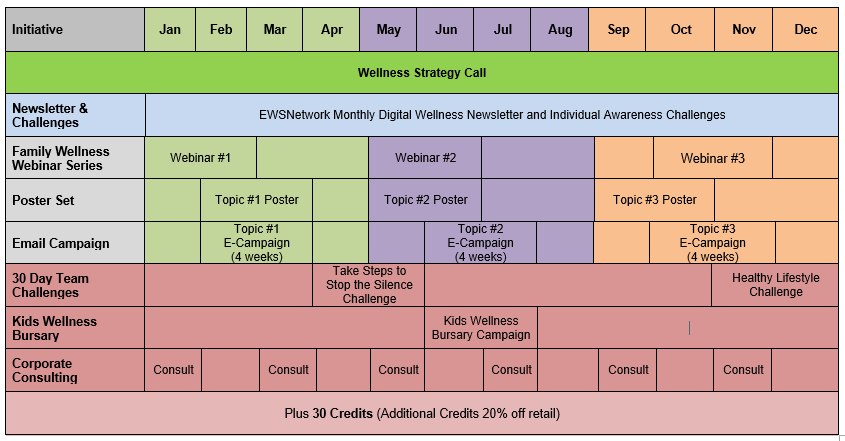 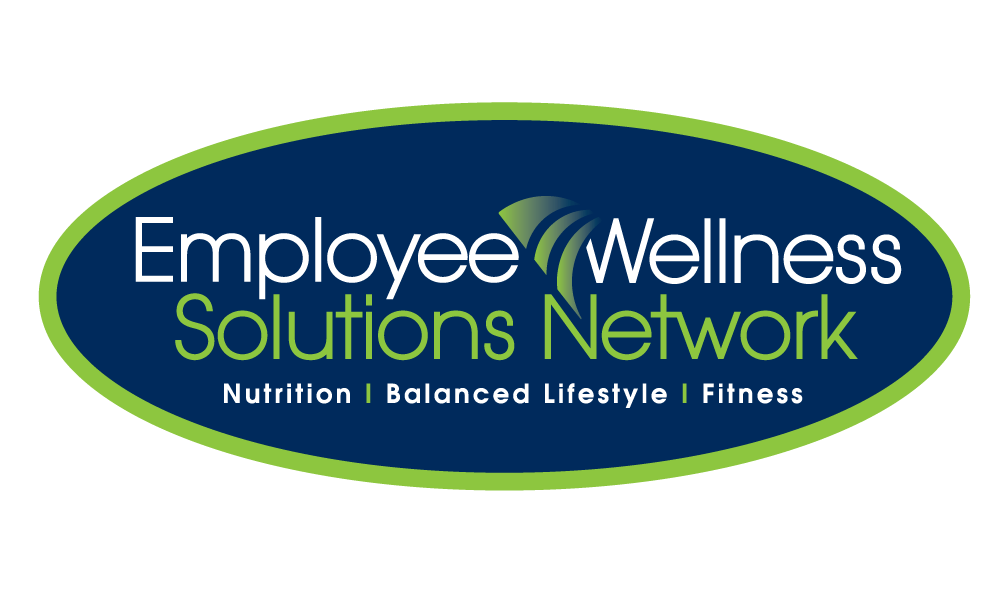 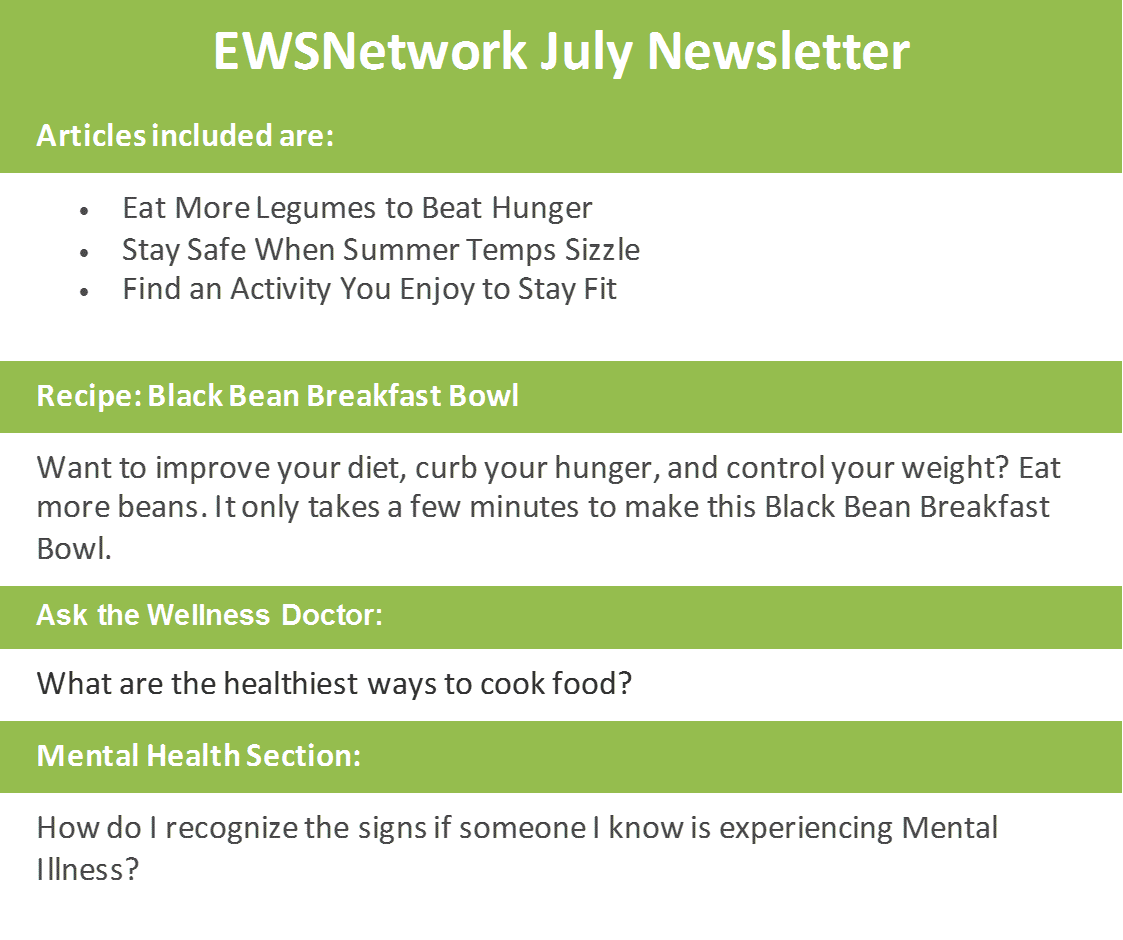 ewsnetwork newsletter & individual challenge
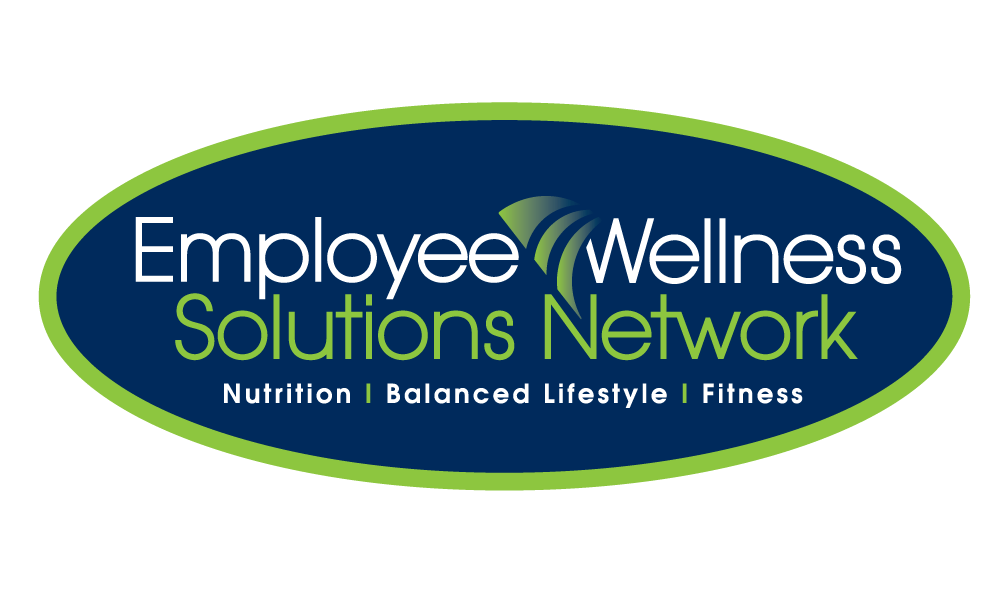 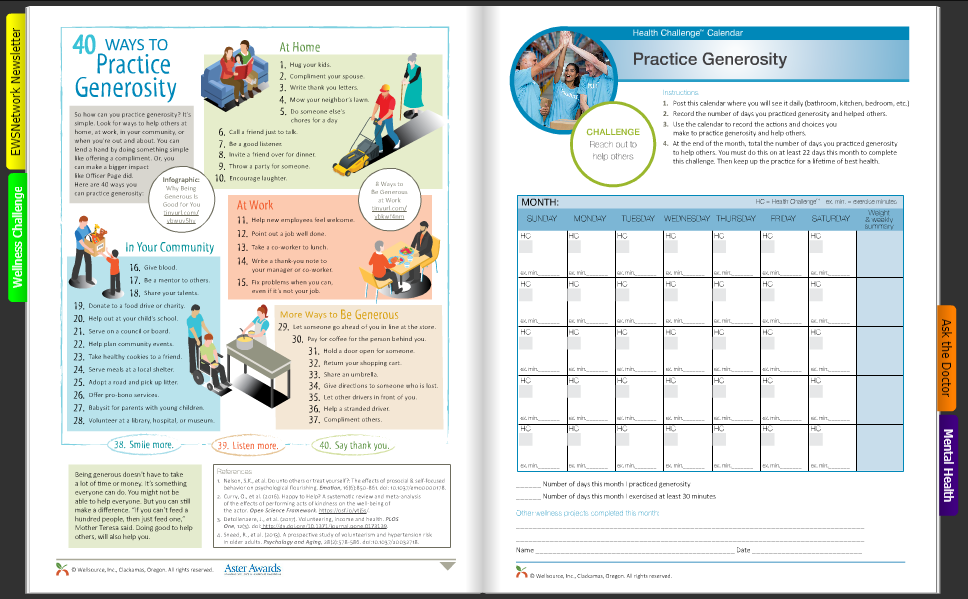 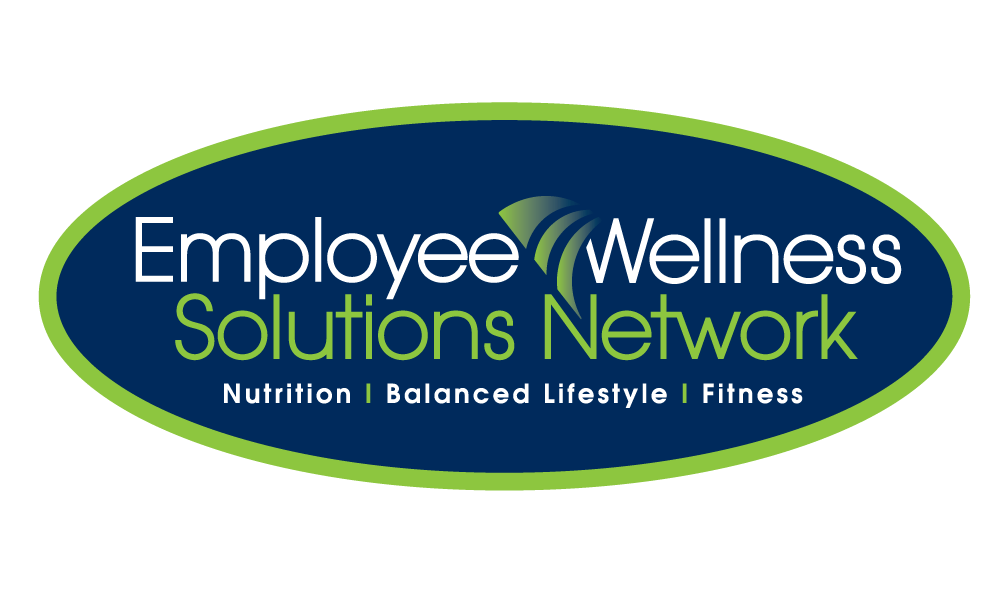 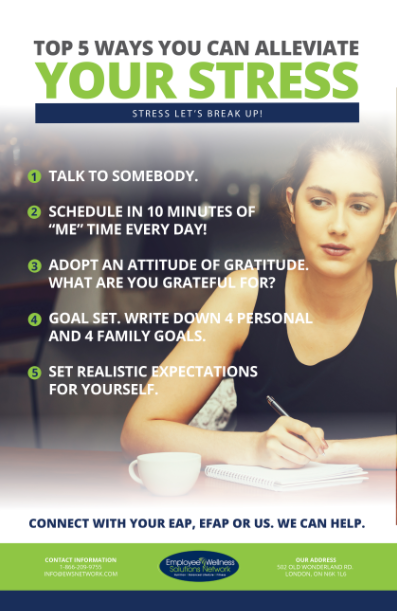 posters and e-campaigns
Heart Health
Stress
Weight Management
Nutrition
Mental Health
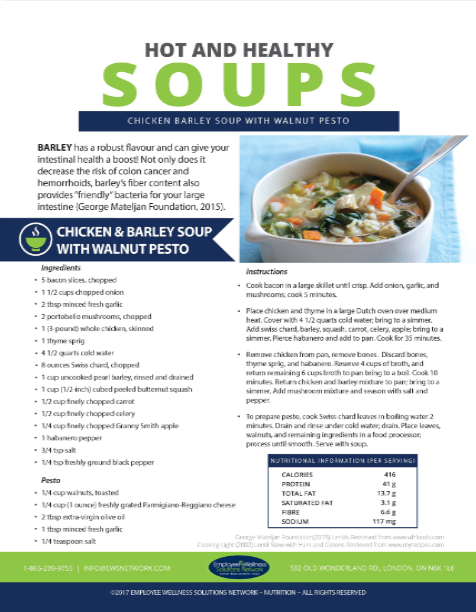 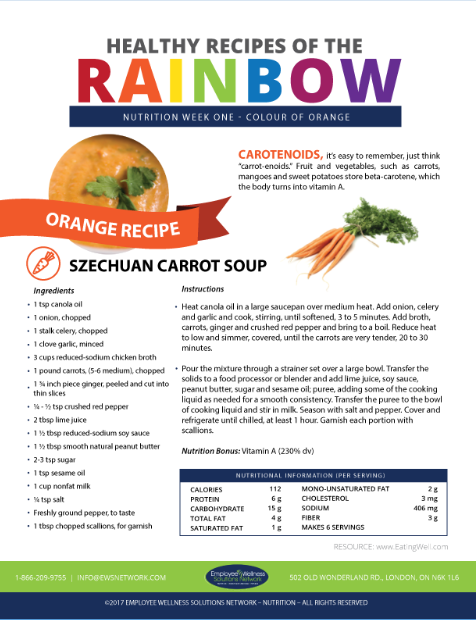 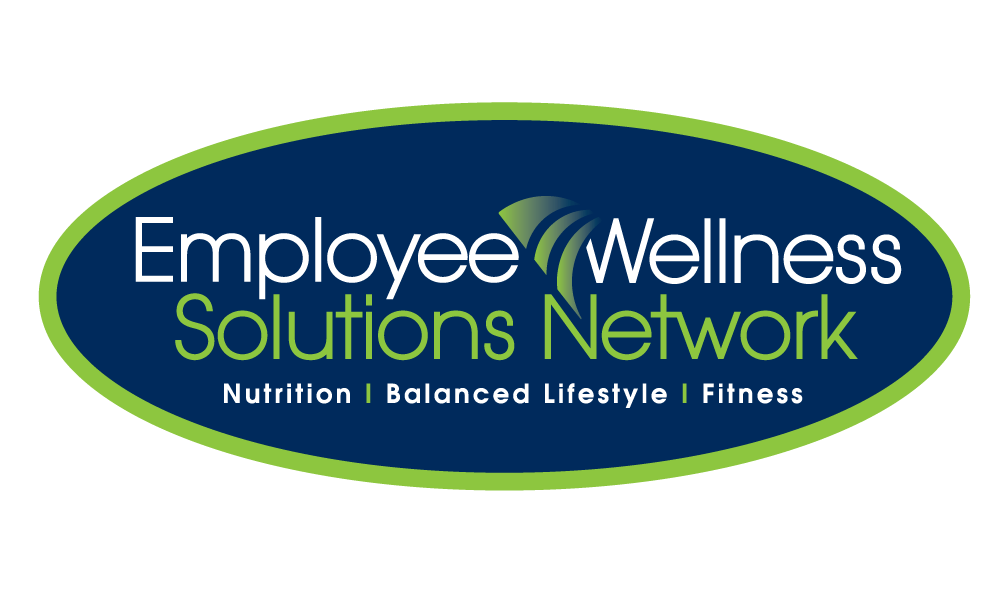 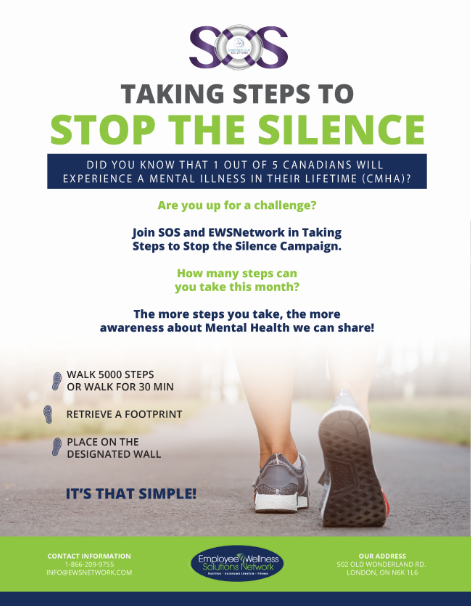 group challenges
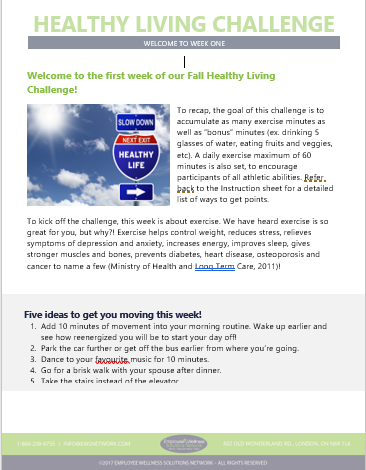 Healthy Living Challenge
Stop the Silence Pedometer Challenge
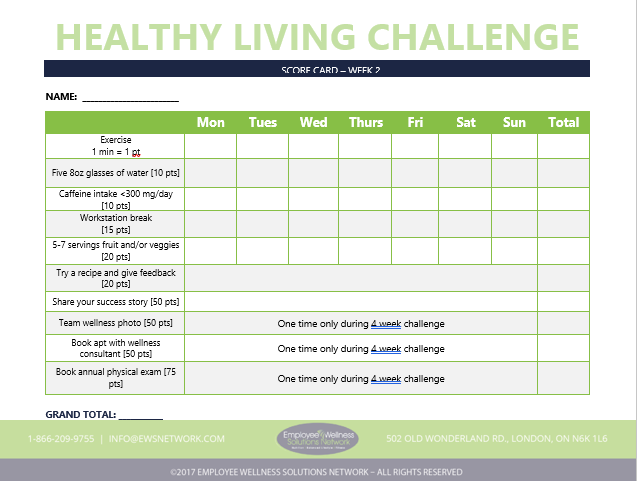 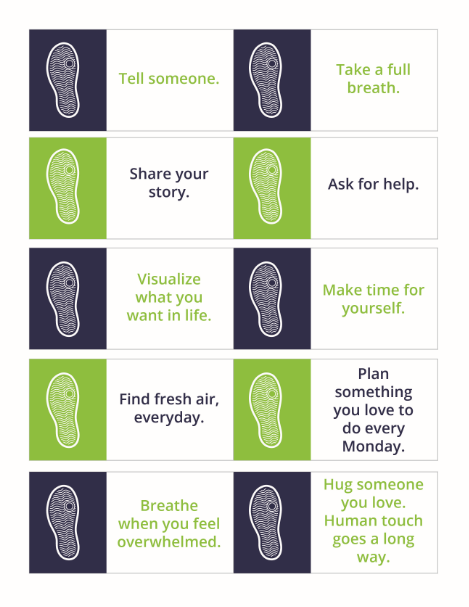 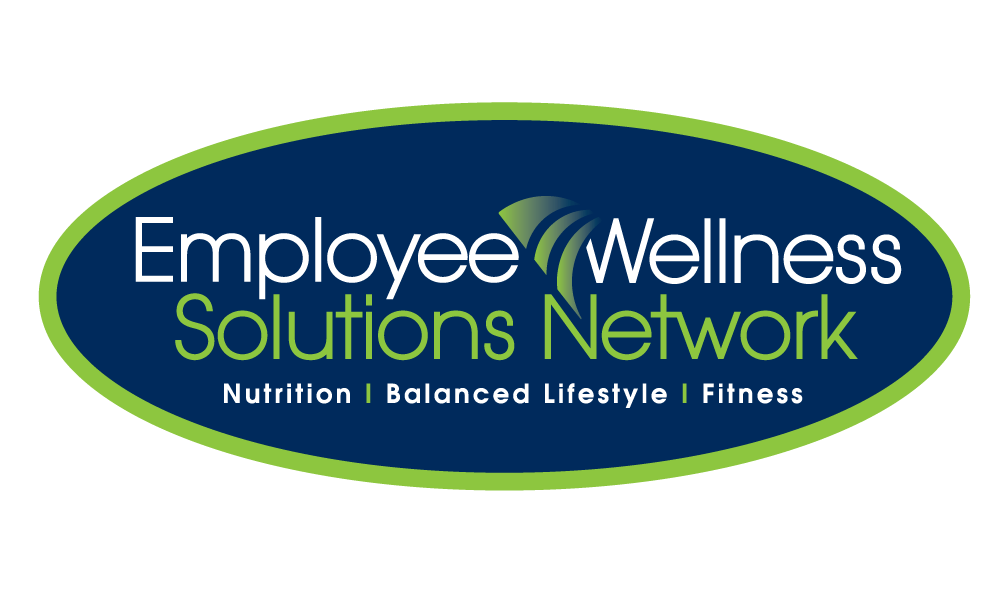 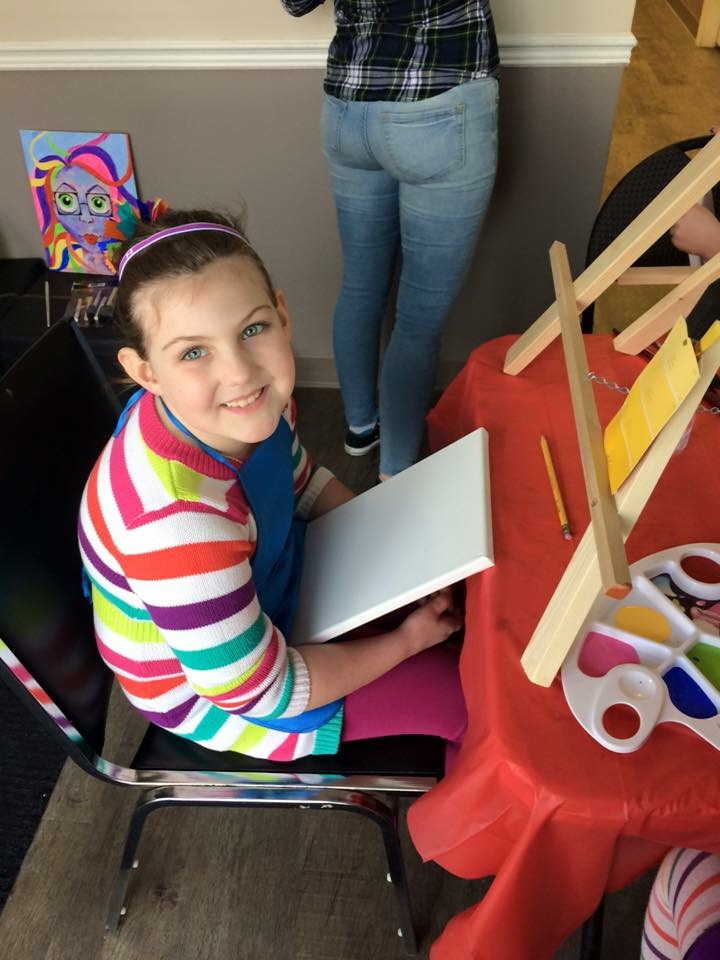 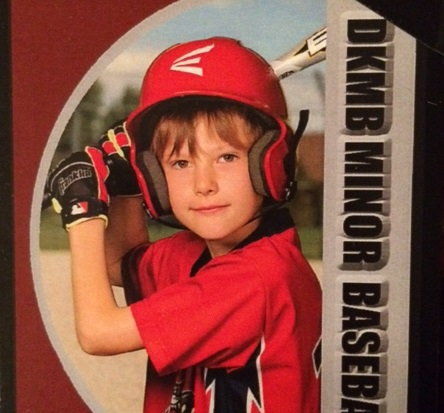 june 1 - july 31
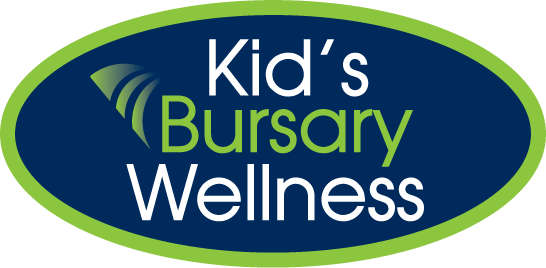 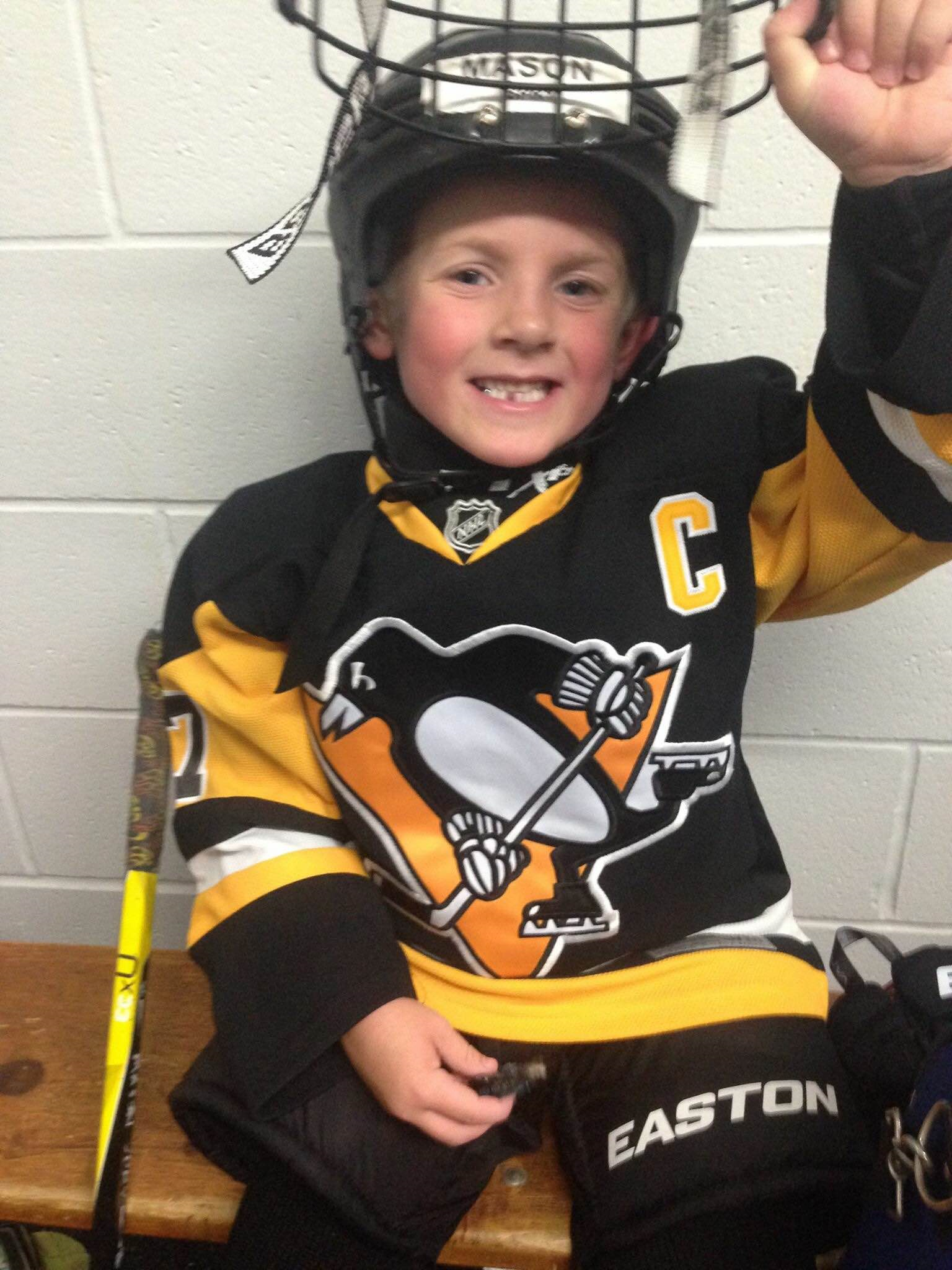 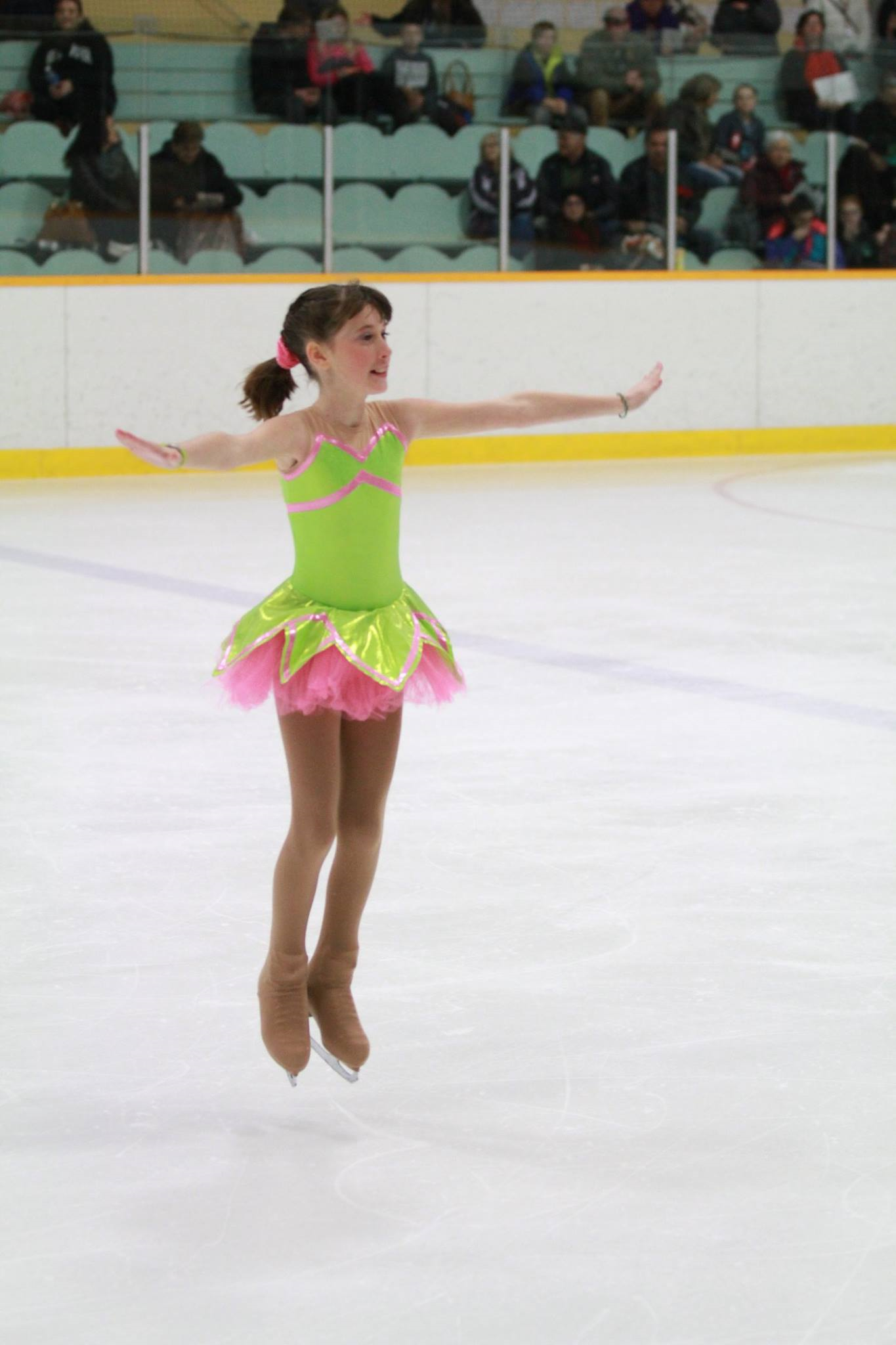 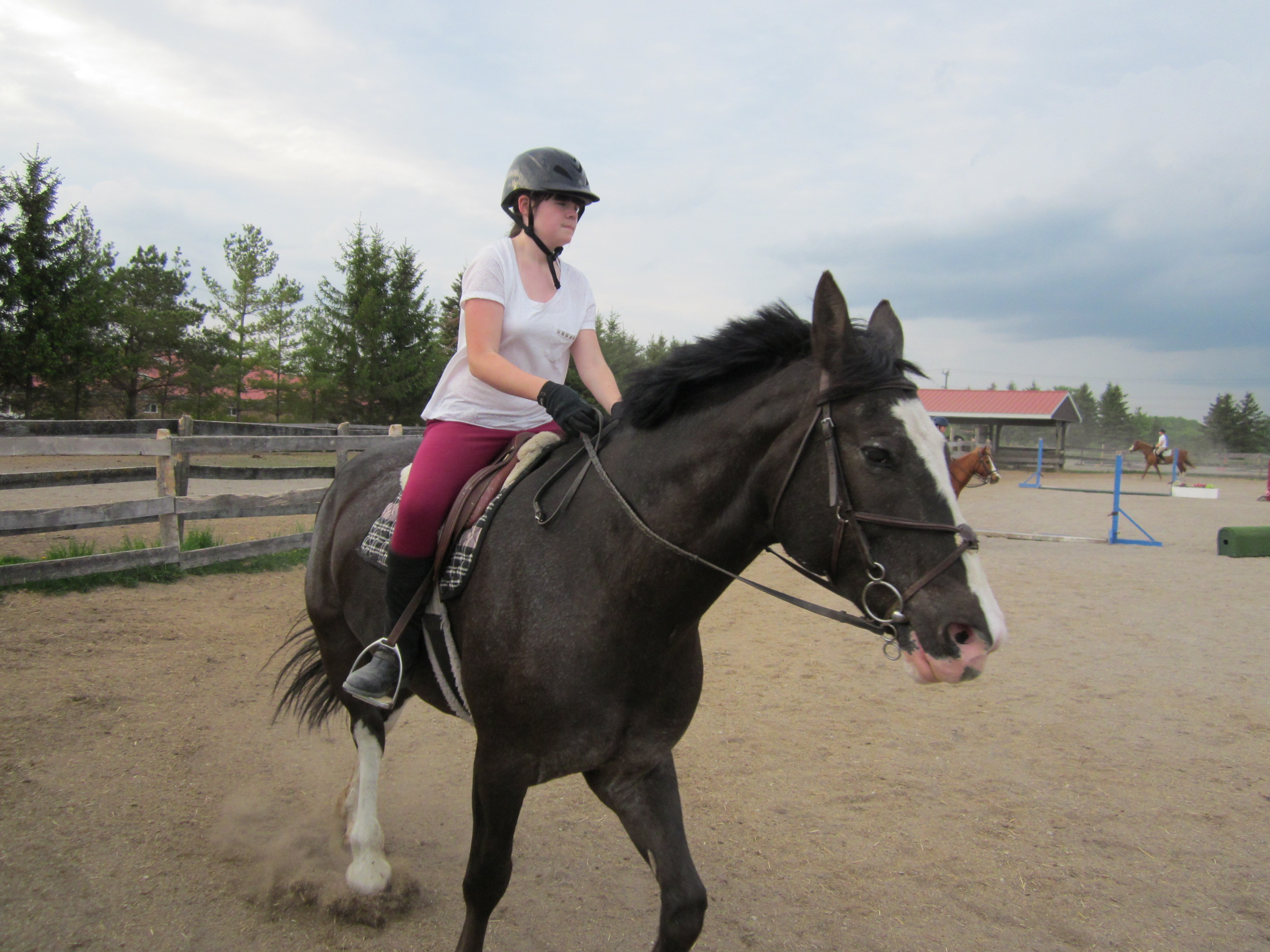 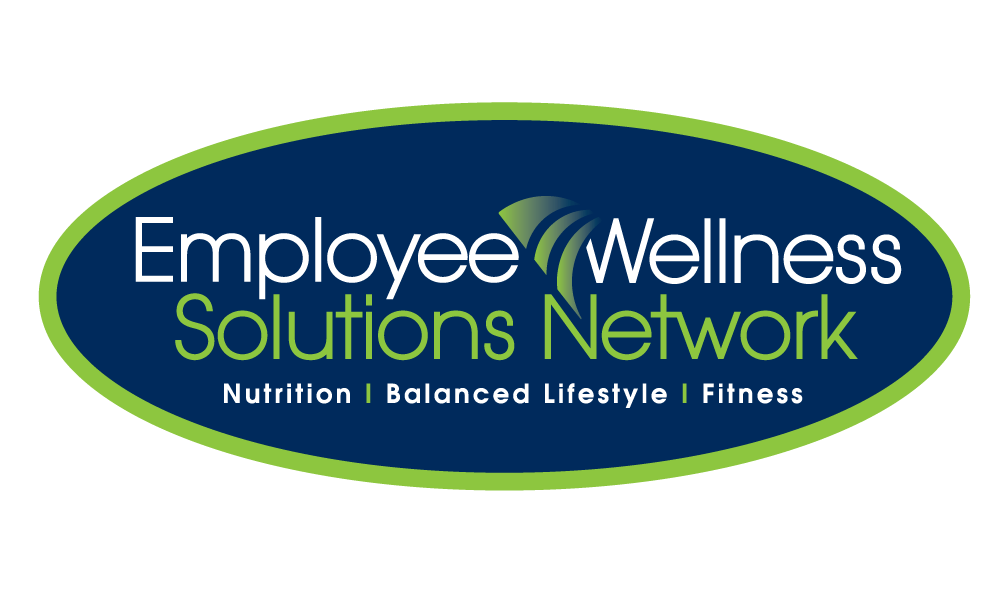 family wellness webinar series
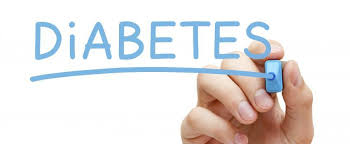 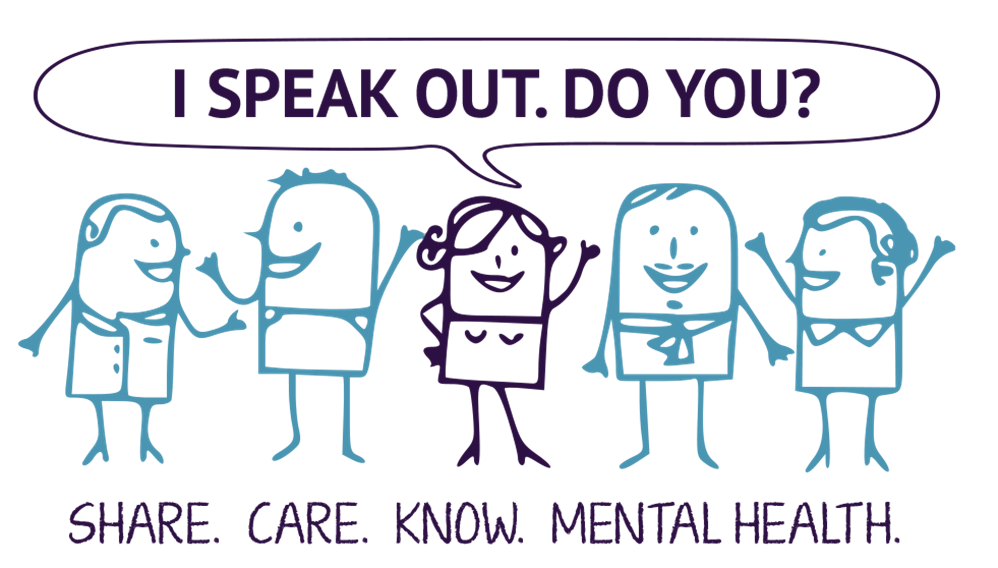 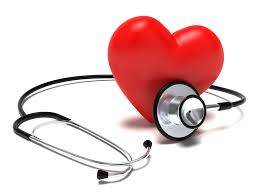 [Speaker Notes: Three topics per year – stay tuned for details for healthy workplace month this October]